Chapter 1
Fundamentals of 
Algorithm Efficiency Analysis
Mathematical Analysis of Non-recursive Algorithms
Guideline for Analyzing Time Efficiency of Non-recursive Algorithms:
 
  Decide on a parameter (or parameters) as an input’s size.
 
2.    Identify the algorithm’s basic operation. (As a rule, it is located in its innermost loop.)
 
3.    Check whether the number of times the basic operation is executed depends only on the size of an input.
If it also depends on other additional properties, then investigate the worst-case (O), best-case ( Ω), and, if necessary, average-case (Θ ) efficiencies.
 
4.    Set up a sum expressing the number of times the algorithm’s basic operation is executed.
 
Using standard formulas and rules of sum manipulation (summations), 
either find a closed-form formula for the count, such as an2 + bn + c; 
or, at the very least, establish its order of growth, such as Θ(n2).
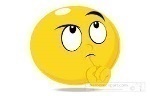 Mathematical Analysis of Nonrecursive Algorithms 
 
Example 1.22: MaxElement(A[0..n-1])
 
Assume that a given list of n numbers is implemented as a array  A[0..n-1].
Find the value of the largest elements in a list of n numbers.
 
Algorithm MaxElement( A[0 .. n-1] )
	//Determines the value of the largest element in a given array.
	Input:     An array A[0 .. n-1] of real numbers
	Output:  The value of the largest element in A
	
	maxVal ← A[0];
	for (i ← 1 to n – 1) do {
	     { if (A[i] > maxVal)
			maxVal ← A[i];}
	return maxVal; }
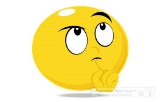 Analysis Framework (in analyzing non-recursive algorithm):
 
Measuring an input’s size: (decide on a parameter(s) as an input size)
The number of n elements in the array.
Units for measuring running time (identify the algorithm’s basic operation.    
       As a rule, it is located in its inner-most loop):
In the  for-loop body, we have two operations 
a.  the comparison operation  A[i] > maxVal  and 	
b.  the assignment operation  maxVal ← A[i] 
The basic operation for this algorithm is 
the comparison operation > of the boolean expression A[i] > maxVal , 
the comparison operation > is executed for each repetition of the loop 
but not the assignment operation ←.
Analysis Framework (in analyzing non-recursive algorithm): 
Check whether the number of times the basic operation is executed depends only on the size of an input. 
If it also depends on some additional properties, then investigate separately
the worst-case (O), 
average-case (Θ ), and if necessary, 
best-case ( Ω)                                                                  
efficiencies. 
4.    Set up a sum expression for the number of times the algorithm’s basic operation is executed.
5.    Using standard formulas and rules of sum manipulation, either find a closed form formula for the count or, at the very least, establish its order of growth.
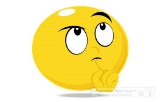 Algorithm MaxElement( A[0 .. n-1] )
Input:     An array A[0 .. n-1] of real numbers
        Output:  The value of the largest element in A
          maxVal ← A[0];
    for (i ← 1 to n – 1) do {
	{ if (A[i] > maxVal)
		maxVal ← A[i];}
	return maxVal; }
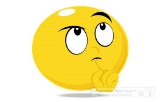 Mathematical Analysis of Recursive Algorithms 
Methods for Solving Recurrence Relations of Given Recursive Algorithms
Example Problems – Towers of Hanoi
States: combinations of pegs and disks
	
Operators:  move disk x from peg 1 to peg 3 subject to constraints
cannot move a disk on top of a smaller disk
cannot move a disk if other disks on top of the disk
	
Goal test:  disks from largest (at the bottom) to smallest on the goal pole

Path cost:  1 per move

Towers of Hanoi applet
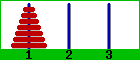 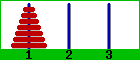 1                 2                 3
The Towers of Hanoi problem is defined as follows:
There are three pegs: peg A (source), peg B (spare), and peg C (target).
There are n disks of different sizes that can slide onto any peg,
numbering the disks from 1 (smallest, topmost) to n (largest, bottom-most).
 
The Tower of Hanoi solution consists of moving n disks from the source peg A to the target peg C, using B as the spare peg, following these rules:
Only one disk can be moved at a time.
A move consists of taking the top disk from one of the stacks and placing it on another stack.
No disk may be placed on top of a smaller disk.
Recursive Solution Procedure
The recursive solution for the Tower of Hanoi can be described as follows:   T(n) = 2*T(n-1) + 1
Base Case:
If there is only one disk, move it directly from the source peg (A)   to the target peg (C).   T(1) = 1
Recursive Case:
Move the top n - 1 disks from the source peg (A) to the auxiliary peg (B), using the target peg (C) as a spare.  T(n-1)
Move the remaining disk from the source peg (A) to the target peg (C).  T(1) = 1
Move the n – 1 disks from the auxiliary peg (B) to the target peg (C), using the source peg (A) as a spare.  T(n-1)
Example with 3 Disks
To solve the problem for 3 disks, follow these steps:
Move disk 1 from A to C.
Move disk 2 from A to B.
Move disk 1 from C to B.
Move disk 3 from A to C.
Move disk 1 from B to A.
Move disk 2 from B to C.
Move disk 1 from A to C.
Example with 4 Disks
Move disk 1 from A to B 
Move disk 2 from A to C 
Move disk 1 from B to C 
Move disk 3 from A to B 
Move disk 1 from C to A 
Move disk 2 from C to B 
Move disk 1 from A to B 
Move disk 4 from A to C 
Move disk 1 from B to C 
Move disk 2 from B to A 
Move disk 1 from C to A 
Move disk 3 from B to C 
Move disk 1 from A to B 
Move disk 2 from A to C 
Move disk 1 from B to C
An example of solving the Tower of Hanoi problem with 4 disks:
Steps to Solve for 4 Disks
Move 3 disks from A to B (using C as auxiliary):
Move 2 disks from A to C (using B as spare):
Move 1 disk from A to B (using C as a spare).
Move 2nd disk from A to C.
Move 1 disk from B to C (using A as a spare).
Move the 3rd disk from A to B.
Move 2 disks from C to B (using A as spare):
Move 1 disk from C to A (using B as a spare).
Move 2nd disk from C to B.
Move 1 disk from A to B (using C as a spare).
Move the 4th disk from A to C.
Move 3 disks from B to C (using A as auxiliary):
Move 2 disks from B to A (using C as space):
Move 1 disk from B to C (using A as a spare).
Move 2nd disk from B to A.
Move 1 disk from C to A (using B as a spare).
Move the 3rd disk from B to C.
Move 2 disks from A to C (using B as space):
Move 1 disk from A to B (using C as a spare).
Move 2nd disk from A to C.
Move 1 disk from B to C (using A as  spare).
This recursive approach efficiently solves the Tower of Hanoi problem. The number of moves required to solve the problem is 2n−1, where n is the number of disks.
Summary:
Identify the disks in order of increasing size by the natural numbers from 0 for the smallest one up to n – 1 for the largest one. 
A procedure for moving a tower of n disks from peg A onto peg C, with the spare peg B, is as follows:
If n > 1, then first use this procedure to move the n − 1 smaller disks from peg A to peg B. (Takes T(n-1) moves)
Now the largest disk, i.e., disk n can be moved from peg A to peg C. (Take 1 move)
If n > 1, then again use this procedure to move the n − 1 smaller disks from peg B to peg C. (Takes T(n-1) moves)
Using mathematical induction,  it is easily proven that the above procedure requires the minimal number of moves possible and that the produced solution is the only one with this minimal number of moves. 
The exact number of moves that this solution requires can be calculated using recurrence relations by 2n - 1. This result is obtained by noting that steps 1 and 3 take T(n-1) moves, and step 2 takes one move, giving T(n) = 2 T(n-1) + 1.
Towers of Hanoi
Recurrence Relation:
       T(n) = 2T(n-1) + 1   (Justify: needs T(n-1) to move n-1 disks from A to B.)
       T(1) = 1		    (Justify: needs one move for the bottom disk from A to C)
Solution by backward substitution (unfolding):
T(n) =  2(2 T(n-2) + 1) + 1  since T(n-1) = 2T(n-2) + 1
        =  22 T(n-2) + 2 + 1
  	  =  22 (2 T(n-3) + 1) + 2 + 1  since T(n-2) = 2T(n-3) + 1
	  =  23 T(n-3) + 22 + 2 + 1
	  =  …
	  =  2i T(n-i)  + 2i-1 + 2i-2 +  … + 22 + 2 + 1
The expansion stops when i =  n – 1
       T(n) =  2n-1 T(1)  + 2n-2 + 2n-3 +  … + 22 + 21 + 20
               =  2n-1 + 2n-2 + 2n-3 +  … + 22 + 21 + 20
 	   =  2n -  1     … (closed form)
	   = Θ(2n )      … (order of growth)
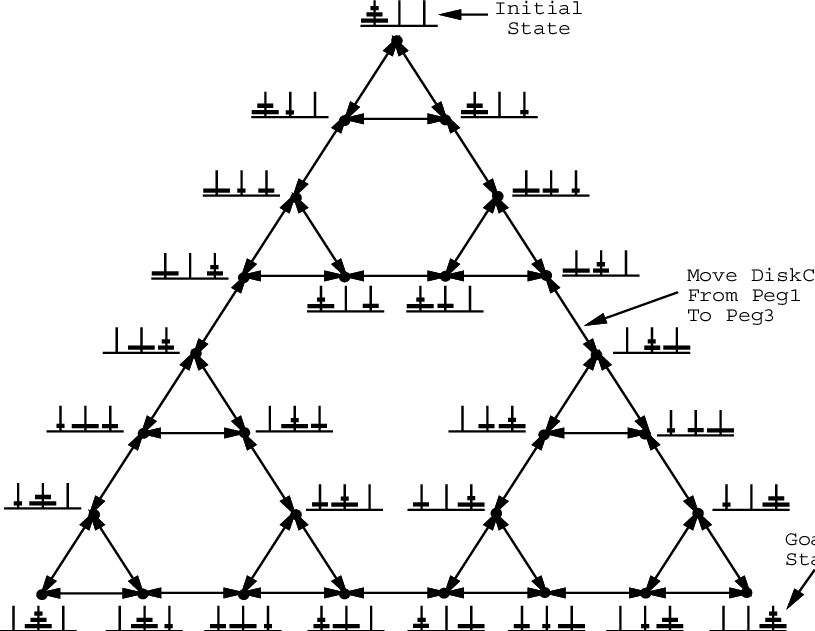 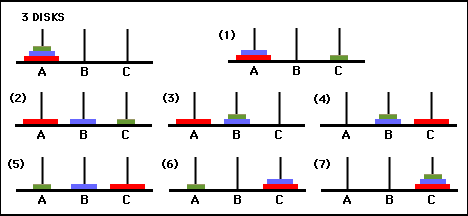 7 moves v.s. 27 moves (visiting once at each vertex.
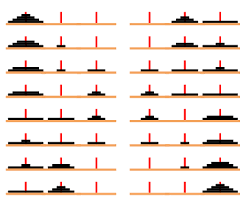 Methods for Solving Recurrence Relations 
Method of forward substitutions: (An overview) 
Consider the following recurrence equation (or recurrence relation or simply a recurrence) with the   initial condition:
T(n) = 2T(n-1) + 1,  for n > 1                 Example: Hanoi’s Tower.
T(1) = 1.
Applying this given recurrence relation, the first few terms are as follows:
T(1) = 1
T(2) = 2T(1) + 1 = 2*1 + 1 = 3
T(3) = 2T(2) + 1 = 2*3 + 1 = 7
T(4) = 2T(3) + 1 = 2*7 + 1 = 15
      T(5) = 2T(4) + 1 = 2*15 + 1 = 31
       …
       T(n) = 2n – 1 for n = 1, 2, 3, …
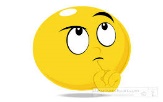 F(5)

                                   F(4)                                 *                                 F(4)


               F(3)              *               F(3)                               F(3)               *             F(3)


      F(2)     *     F(2)           F(2)      *     F(2)            F(2)      *      F(2)           F(2)    *     F(2)
 

F(1) * F(1) F(1) * F(1) F(1) * F(1) F(1) * F(1) F(1) * F(1) F(1) * F(1) F(1) * F(1) F(1) * F(1)
0 

1*


2 *


4 *


8 *
Methods for Solving Recurrence Relations 
Method of forward substitutions: (An overview) 
These numbers{1, 3, 7, 15, …} are one less than consecutive powers of  2 :
T(n) = 2n – 1 for n = 1, 2, 3, …
Show that this closed-form formula is the solution to the given recurrence equation with the initial condition 
either 	by direct substitution of the formula into 
     	the given equation with the initial condition 
or 	by mathematical induction.
The method of forward substitutions works in a very limited number of cases because it is usually very difficult to recognize the pattern in the first few terms of the sequence.
Methods for Solving Recurrence Relations 
Method of forward substitutions: (An overview) 
Given:   T(n) = 2T(n-1) + 1,  for n > 1
       T(1) = 1.
 
[Proof by mathematical induction: T(n) = 2n – 1 for n = 1, 2, 3, …]
When n = 1, then T(n) = 2n – 1 becomes T(1) = 21 - 1 = 1.
Assume that T(i) = 2i – 1 is true for some i.
Then, T(i + 1)  	= 2 T((i + 1) – 1) + 1, 	given equation.
		= 2 T(i) +1, 		simplification.
		= 2 (2i – 1 ) + 1, 	assumption: T(i) = 2i – 1.
		= (2i+1 – 2 ) + 1
                        	=  2i+1 – 1.  			QED.
Method of backward substitution (An overview) 
Consider the following recurrence equation
T(n) = T(n-1) + n  for n > 0  …..(1)
       T(0) = 0
 
Replacing n by n-1 in the equation (1) yields 
	T(n-1)  =  T(n-2) + n - 1
Substituting this expression for T(n-1) in the equation (1), we obtain
	T(n) 	= [T(n-2) + n-1] + n
          		=  T(n-2) +(n-1) + n   …..(2)
 
Replacing n by n-2 in the equation (1) yields 
	T(n-2)  = T(n-3) + n-2
Substituting this expression for T(n-2) in the equation (2), we obtain
	T(n)     =  [T(n-3) + n-2 ] + (n-1) + n
	             =  T(n-3) + (n-2) + (n-1) + n
Linear second-order recurrences with constant coefficients 
  
aT(n) + bT(n-1) + cT(n-2) = f(n)
      where a, b and c are real numbers, a ≠ 0.
 
The recurrence is:
second-order because the elements T(n) and  T(n-2) are two positions apart in the unknown sequence in questions. 
linear because the left-hand side is a linear combination of the unknown terms of the sequence.
constant coefficients where a,  b, and c are assumed to be some fixed number.
homogeneous,  if  f(n) = 0 for every n; otherwise, it is called inhomogeneous.
This recurrence is called second-order linear recurrence with constant coefficients.
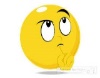 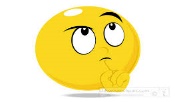 Theorem  1.4:   Let  r1,  r2  be two roots of characteristic equation 
		ar2 + br + c = 0  
		   for recurrence relation  aT(n) + bT(n-1) + cT(n-2) = 0.
 
Case 1:  If  r1  and  r2  are real and distinct, the general solution to the  	  recurrence relation is obtained by the formula
		T(n) = α r1n + β r2n
	 where  α  and  β  are two arbitrary real constants.    
 
Case 2:   …
Theorem  1.4:   Let  r1,  r2  be two roots of characteristic equation 
                  ar2 + br + c = 0  
                           for recurrence relation  aT(n) + bT(n-1) + cT(n-2) = 0.
 
Case 1:  …  
 
Case 2:   If  r1  and  r2  are equal to each other, the general solution to    
               the recurrence relation is obtained by the formula
		T(n) = α rn + β n rn
	  where r  =  r1 =  r2, and α and β are two arbitrary real constants.    
 
Case 3:   …
Theorem  1.4:  Let  r1,  r2  be two roots of characteristic equation 
          ar2 + br + c = 0  
                        for recurrence relation  aT(n) + bT(n-1) + cT(n-2) = 0.
Case 1:  ..
Case 2:   …
 
Case 3:   If   r1, 2  =  u  +  i v  are two distinct complex numbers, the       
               general solution to the recurrence relation is obtained by the 
               formula
		T(n) = γn[α cos nθ + β sin nθ]
	  where  γ = √(u2 + v2)  and  θ = arctan v/u,  and α and β are 
              two arbitrary real constants.
Now consider the case of inhomogeneous linear second-order recurrences with constant coefficients. 

Theorem 1.5  The general solution to inhomogeneous equation
aT(n) + bT(n-1) + cT(n-2) = f(n)
can be obtained as the sum of the general solution to the corresponding homogeneous equation 
aT(n) + bT(n-1) + cT(n-2) = 0
and a particular solution to inhomogeneous equation
aT(n) + bT(n-1) + cT(n-2) = f(n).
 
Note:  Specifically, if f(n) is a nonzero constant, we can look for a particular solution that is a constant as well.
Example 1.21:  Find the general solution to the inhomogeneous recurrence
			T(n) – 6T(n-1) + 9T(n-2) = 4.
If  T(n) = c is its particular solution, constant c must satisfy the above equation
                         c – 6c + 9c = 4,
which yields  c = 1.
The homogeneous equation  T(n) – 6T(n-1) + 9T(n-2) = 0
has the general solution, 
T(n) = α 3n + β n 3n .
The particular solution to  T(n) – 6T(n-1) + 9T(n-2) = 4  is obtained  by the formula   
T(n) = α 3n + β n 3n + 1.
What if T(n) – 6T(n-1) + 9T(n-2) = f(n)?
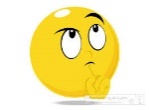 Mathematical Analysis of Recursive Algorithms 
Let treat Fibonacci Numbers Recurrence System as homogenous linear second-ordered recurrence with constant coefficients way. 
Example 1.23: Fibonacci Numbers 
Let rewrite the exponential algorithm function fib1(n) as follows:
Algorithm  Fibonacci_Number F(n)
       //Using its definition, computes the nth Fibonacci number recursively.    
       Input: 	  A nonnegative integer n = {0, 1, 2, 3, …, n}
       Output:   The nth Fibonacci number
	if  (n ≤ 1) return n;
	else 	return F(n-1) + F(n-2);
Explicit Formula for the nth Fibonacci Number 
 
 Given the recurrence 
 
	F(n) = F(n-1) + F(n-2)  for n > 1
            (i.e., F(n) - F(n-1) - F(n-2) = 0, for n > 1)

and two initial conditions
	
	F(0) = 0, F(1) = 1
According to Theorem  1.4, this recurrence 
		aT(n) + bT(n-1) + cT(n-2) = 0
has an infinite number of solutions that can be obtained by one of the three formulas, depending on the number of real roots of the quadratic equation with the same coefficients as this recurrence:
	ar2 + br + c = 0
This equation ar2 + br + c = 0 is called the characteristic equation for the recurrence aT(n) + bT(n-1) + cT(n-2) = 0.
The following is stated in Example 1.19:
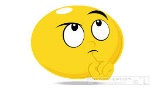 Case 1: T(n) = α r1n + β r2n
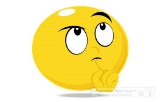 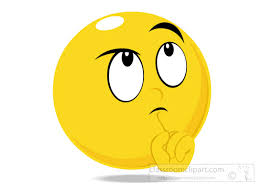 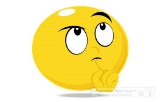 Mathematical Analysis of Recursive Algorithms 
Another Method for Solving inhomogeneous Recurrence Relation 
of Given Recursive Fibonacci Numbers Algorithm
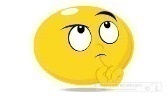 Recall that we have treated Fibonacci Numbers Recurrence System as a homogenous linear second-ordered recurrence with constant coefficients way. 
Example 1.23:  Fibonacci Numbers 
Let rewrite the exponential algorithm function Fib1(n) as follows:
 
Algorithm Fibonacci_Number Fib1(n)
       	//Use its definition to compute the nth Fibonacci number recursively. 	Input: 	  A nonnegative integer n
	Output:   The nth Fibonacci number
 
	if  (n ≤ 1) return n;
	else  return Fib1(n-1) + Fib1(n-2);
Analysis of the Algorithm
 Consider that  Algorithm  Fibonacci_Number Fib1(n) 
		  if    n ≤ 1    return n
		  else    return Fib1(n-1) + Fib1(n-2);
 Input size is the magnitude of n;
 The basis operation is addition +.
Let  A(n)  be the number of additions performed by the algorithm in computing  Fib1(n).
Then the numbers of additions needed for computing Fib1(n-1) and Fb1(n-2)  are  A(n-1)  and  A(n-2),  respectively, and the algorithm needs one more addition to compute their sum. Thus,
A(n) = A(n-1) + A(n-2) + 1 for n > 1.
A(0) = 0, A(1) = 0.
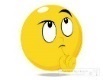 A(n) = A(n-1) + A(n-2) + 1 for n > 1.
A(0) = 0, A(1) = 0.
This  inhomogeneous recurrence  
	A(n) – A(n-1) – A(n-2) = 1  
is quite similar to the recurrence   
	F(n) – F(n-1) – F(n-2) = 0,  
but its right-hand side is not equal to zero.  
[what are the differences between these two recurrence systems?]

 [General techniques for solving inhomogeneous recurrences can be found in the section “Explicit Formula for the nth Fibonacci Number” of this copy of lecture note].
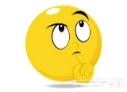 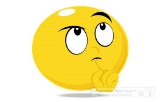 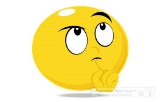 5.    The poor efficiency class of the algorithm could be anticipated by the nature of recurrence. It contains two recursive calls with the sizes of smaller instances (n-1) only slightly smaller than size n.
 
We also can see the reason behind the algorithm’s inefficiency by looking at a recursive tree of calls tracing the algorithm’s execution. An example of such a tree for n = 5  is given as follows:
F(5)
F(4)		                                  F(3)
F(3)  		       F(2)		  	F(2)		F(1)
F(2)		F(1)	F(1)	         F(0)       F(1) 	  F(0)
F(1)		F(0)
Figure 1.4:  The recursion tree corresponding to the exponential Algorithm  Fibonacci_Number F(n).	
Note that the same values of the function are being evaluated again and again, which is clearly extremely inefficient.
6.    Let obtain a much faster algorithm by simply computing the successive elements of the Fibonacci sequence iteratively, as is done in the following algorithm.
 
Show that   B(n) = F(n +1).
Shown:      	Shown by induction.
  	         	B(n) = A(n) +1
		Let  n = 0.   Then  B(0) =  A(0) + 1 = 1 		= F(1)
     		Let  n = 1.             B(1) =  A(1) + 1 = 0 + 1 = 1 	= F(2)
		Let  n = 2.             B(2) =  A(2) + 1 
				         =  A(1) + A(0) + 1 + 1
 				         =  0 + 0 + 1 + 1 = 2 		= F(3)
		In general             B(n) = F(n + 1).
                             Assume that B(n-1) = F(n) and B(n -2) = F(n-1) are correct.  Then 
                             B(n) = A(n) + 1   since A(n)  = B(n) – 1
                             B(n) = A(n -1) + A(n -2) + 1 + 1 since A(n) = A(n-1) + A(n-2) + 1 for n > 1
                             B(n) = A(n – 1) + 1  + A(n -2 ) + 1
                             B(n) = B(n -1 ) + B(n-2), since A(n)  = B(n) – 1
                             B(n) = F(n) + F(n -1) using our assumption that B(n-1) = F(n) is correct. 
                             B(n) = F(n + 1)
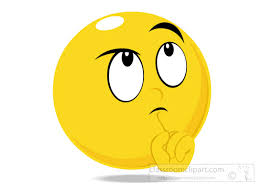 Mathematical Analysis of 
Other Ways for Computing Fibonacci Numbers
Second way: A polynomial algorithm Fib2(n)
A much faster algorithm by simply computing the successive elements of the Fibonacci sequence iteratively, as is done in the following algorithm.
Let rewrite the exponential algorithm to be function Fib2(n), which is as follows:
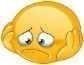 Polynomial Algorithm Fib2(n)
//Computes the nth Fibonacci number iteratively by using its definition
Input:        A nonnegative integer n
Output:     The nth Fibonacci number
	if  (n == 0) then return 0;
	create an array F[0 .. n];  
	F[0] ← 0;  F[1] ← 1;
	for ( i ← 2) to n do {
		F[i] ← Fib2[i-1] + Fib2[i-2];}
	return F[n];
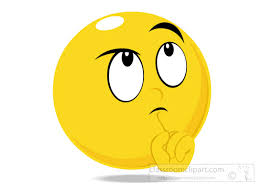 : The magnitude of n
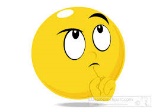 Analysis of Algorithm (Continued):

Avoid using an extra array for storing all the preceding elements of the Fibonacci sequence: 
 storing just two values is necessary to accomplish the task.
 
3.    The inner loop consists of a single computer step and is executed n-1 times. Therefore the number of computer steps used by Fib2 is linear in n.
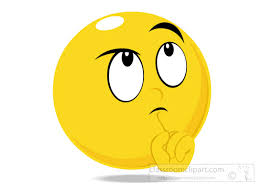 The third alternative for computing the nth Fibonacci number lies in using a formula. For every nonnegative integer n, 
	F(n) = (Øn )/√5 	rounded to the nearest integer, 
		                        where Ø = (1 + √5)/2 ≈ 1.61803.
Analysis of this Algorithm:
The efficiency of the algorithm will be determined by the efficiency of an exponentiation algorithm used for computing Øn. 
 
2.    But, if it, Øn, is done by simply multiplying Ø  by itself  n-1  times, the algorithm will be in  Θ(n) = Θ(2b ).
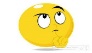 There are faster algorithms for the exponentiation computation problem. 
We will discuss Θ(log2n) = Θ(b)-algorithms for this problem in our lectures dealing with Decrease-and-Conquer and Transform-and-Conquer.
The Fourth Approach for computing Fibonacci number Fib3:
There is a Θ(log2n)-algorithm Fib3 for computing the nth Fibonacci number that manipulates only integers (not golden and conjugate ratios). 
It is based on the equality
 
   	 F(n-1)	   F(n)		     0            1    n
    			        =   		     for  n ≥ 1
 	 F(n)	 F(n+1)	                  1	      1
 
          and an efficient way of computing matrix powers.
A question is how do you compute 2 x 2 matric powers in the fastest way.
Consider the equation F1 = F1  and  F2 =  F0 + F1  in matrix notation:
		 F1  		0	1	F0                          
			=    
		 F2		1	1	F1  
 
				0 F0  +  1 F1 		   F1
			=    		               =  
				1 F0   +  1 F1 		F0 + F1  
 
Similarly, 

 	F2  	     0	   1	F1              0	   1   2 	 F0              
	         =    		          =
	F3	     1	   1	F2  	     1	   1	 F1
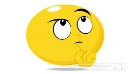 In general Fib3 can be expressed as:
0	1    n  	    F0
Fn
=
1	1      	    F1
Fn+1
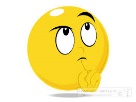 0     1
To compute Fn, it suffices to raise the 2 x 2 matrix    1      1 , call it X, to the nth power. 
The question is how do you compute matrix multiplication Xn in O(log n).
a 	b
Consider a 2 x 2 matrix  
			 	 c	d
a	b   2          a	    b	a	b	       a*a + b*c    a*b + b*d
	         =   			         = 
c	d	    c	    d	c	d	       c*a + d*c    c*b + d*d


Two 2 x 2 matrices can be multiplied using 4 additions and 8 multiplications.
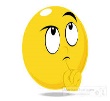 a	b   3      	a	b   2	a	b	        
			=   			
	c	d		c	d	c	d

	         a*a + b*c 	a*b + b*d	   a	   b
	=
	         c*a + d*c  	c*b + d*d	   c	   d

	         a*(a*a + b*c) + c*(a*b + b*d)     b*(a*a + b*c) + d*( a*b + b*d)
	= 
	         a*( c*a + d*c) + c*(c*b + d*d)    b*( c*a + d*c) + d*(c*b + d*d)
 
Three 2x2 matrices can be multiplied using 8 additions and 16 multiplications.
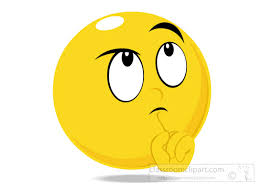 a	b   4               a          b  3       a	         b	        
	            =   			
c	d	          c         d	         c          d

          a*(a*a + b*c) + c*(a*b + b*d)   b*(a*a + b*c) + d*( a*b + b*d)     a        b
= 
          a*( c*a + d*c) + c*(c*b + d*d)  b*( c*a + d*c) + d*(c*b + d*d)     c        d

          a*( a*(a*a + b*c) + c*(a*b + b*d))     b*( a*(a*a + b*c) + c*(a*b + b*d))
  +c*(b*(a*a + b*c) + d*(a*b + b*d))   +d*(b*(a*a + b*c) + d*(a*b + b*d))
=
          a*(a*(c*a + d*c) + c*(c*b + d*d))       b*(a*(c*a + d*c) + c*(c*b + d*d))
        +c*(b*(c*a + d*c) + d*(c*b + d*d))    +d*(b*(c*a + d*c) + d*(c*b + d*d))

Four 2x2 matrices can be multiplied using 12 additions and 24 multiplications.
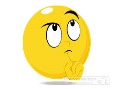 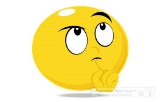 Thus, the number of arithmetic operations needed by our matrix-based algorithm Fib3  is just O(log2n), as compared to O(n) for Fib2. Have we broken another exponential barrier?
 
The catch is that our new algorithm Fib3 involves 
multiplication, not just addition; and 
multiplications of large numbers are slower than additions. 
When the complexity of arithmetic operations is taken into account, the running time of Fib3 becomes O(n2).
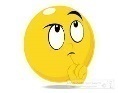 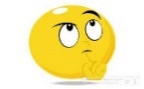 Remark:
The Fibonacci numbers were introduced by Leonardo Fibonacci in 1202 as a solution to a problem about the size of a rabbit population. 
Many more examples of Fibonacci-like numbers have since been discovered in the natural world, and they have even been used in predicting the prices of stocks and commodities. 
The worst-case inputs for Euclid’s algorithm happen to be consecutive elements of the Fibonacci sequence. 
Euclid’s Algorithm is based on applying repeated the equality 
	gcd(m, n) = gcd(n, m mod n).
This is a typical example of the variable-size-decrease of decrease-and-conquer.